Where Does Each Student Begin?
Information about _____Jackson___(Jx)_Axshun_______________________
                                                               student’s name 
To be completed by the Intervention Specialist and/or the Homeroom Teacher:
 
Homeroom Teacher: _______Mrs. Jones________________________________
 
Intervention Specialist: ________Ms Smith____________________________ 
************************************************************************************
Student’s Grade: _2___ Individualized Education Program (IEP)/Title 1/Other ___IEP___
 
If there is an IEP, what are the student's specific disabilities? _SLD (Specific Learning Disability)_
 
At what reading level do you suggest we begin? _______1st___________
 
What are the student's areas of concern in reading?
 (mark all that apply)
__ Letter recognition and formation (alphabet) _____________________
__ Sound recognition (phonological awareness)_____________________
             _X Phonics _____Skills need more review_______________________________
__ High Frequency Words _____________________________________________
             _X Vocabulary _needs to expand and learn definitions/ use in sentences
            _X_ Fluency __reading is below grade level, so is fluency
X   Comprehension (leveled reading) ____below grade level
How do you think one-to-one mentoring will best help this student?? 
              ___Jx needs help at his reading level & at his pace___________________________
 
What is a realistic goal we can help this student to attain?
__________Think Jx can catch up & read on grade level________________________________
 
Is there more information that will help the Mentors work with this student?
 
______Jx enjoys fishing and animals. He wants to read better.­­­­­______________________
How to Determine Which Pack Level*
Use Student’s Fluency Passage Cold Read Score** 
(at the Student’s Reading Level)
Progress Monitoring: The Coordinator decided to begin at a level lower to build Jx’s confidence, so chose Fluency/Comprehension Level F. The comments by the mentors indicated that Jx read very well, completed the graphic organizer with little help, and did well answering the Comprehension Quick Check. The Coordinator decided to move Jx up to Level G for his second book.
To work on Phonics Review, the Coordinator added Phonics Packs beginning with Lesson 29, Review: VCe long o and long u, Variant vowel /o/ (ball, saw), Variant vowel /oo/ (moon, new, book), Open vowels (me, no)
To work on Vocabulary, the Coordinator put “Added Vocabulary Cards” in Jx’s mentoring folder. The 220 Most Common Words Flash Cards consist of 9 sets and were obtained from: http://www.readinga-z.com/high-frequency-words/most-common-words-flashcards/?level=
Monitoring Student’s Reading Progress
Student Name: ____Jx__Axshun___          _               Date: __9.9.2014_____
Address: ___111 Fifth Street________________
City: ___Rushmore______ State: _OH____   Zip: _40000__
Parent Name: ______Sue Axshun________________
Phone: ________400000_______ Work: ____700000__
Grade: __2___ Home Room Teacher(s): __ Mrs. Jones__ IS: Ms Smith
Birthday: __7.14.2007______
Times and days available for Mentoring: Need 4 sessions of 30 minutes
M __10-10:45__    T _____    W__10-10:45__    TH __10-10:45__        F __10-10:45__    

Student’s areas of concern in reading: 
__ Letter recognition and formation (alphabet) _____________________
__ Sound recognition (phonological awareness)_____________________
_X Phonics _____Skills need more review_______________________________
__ High Frequency Words _____________________________________________
 X Vocabulary _needs to expand and learn definitions/ use in sentences
X_ Fluency __reading is below grade level, so is fluency
X   Comprehension (leveled reading) ____below grade level
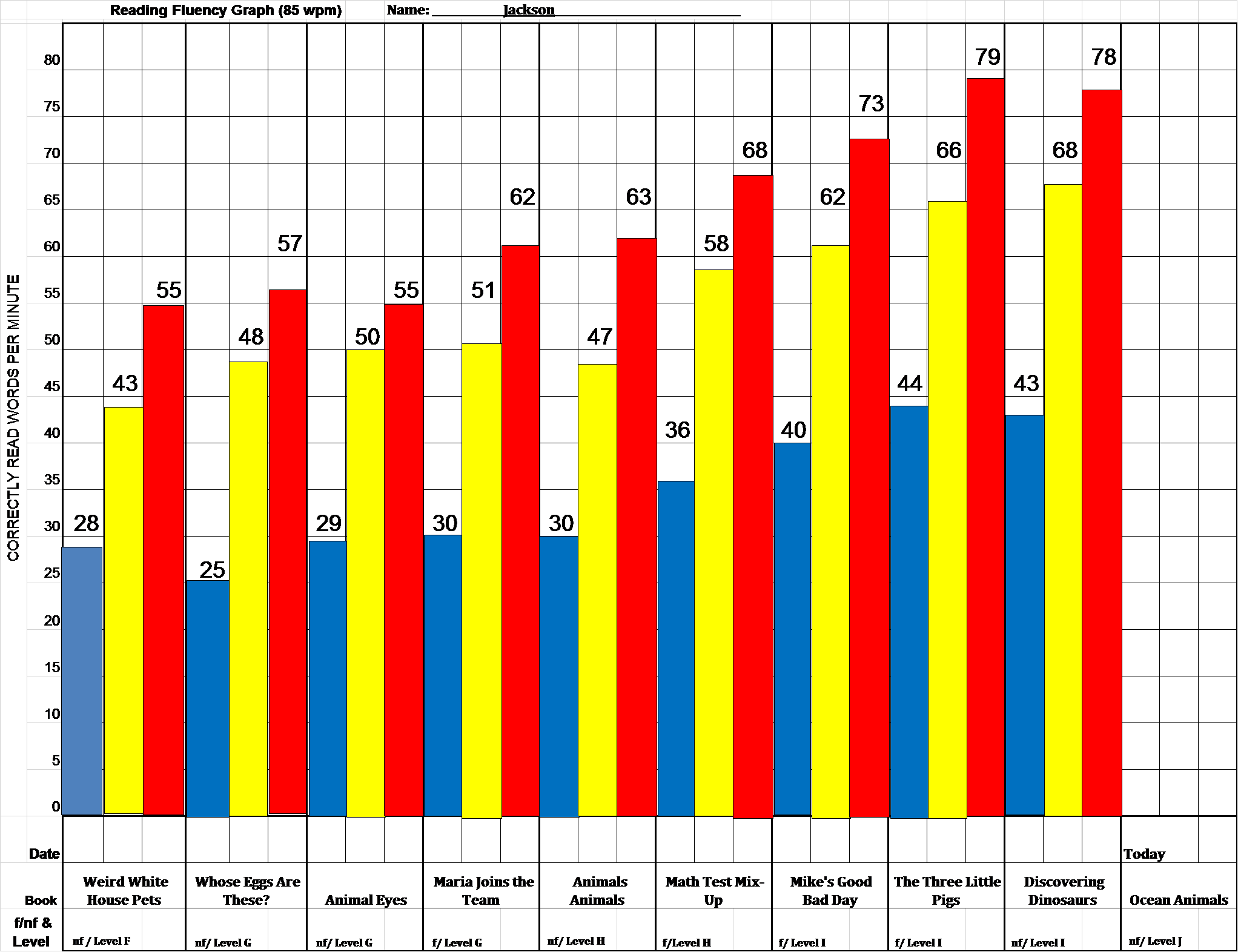 Goals when planning the mentoring sessions: 
Complete the Fluency Cold, Warm and Hot timed reads beginning at Level F. May begin at Level B with fluency passages located at www.m4ra.org.
Student has stickers on every page of book or corresponding chart to show he/she knows every word in the book.
Complete the Graphic Organizer(s). Extras may be found at www.readinga-z.com.
All writing activities, including Optional, are completed.
The student learns/learned the skills to find the answers to the Comprehension Quick Checks.